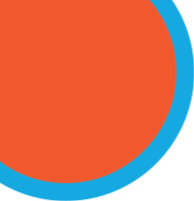 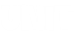 3
Our friends
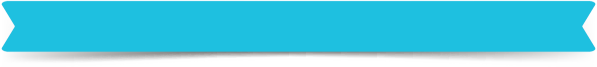 LESSON 1 – PERIOD 2
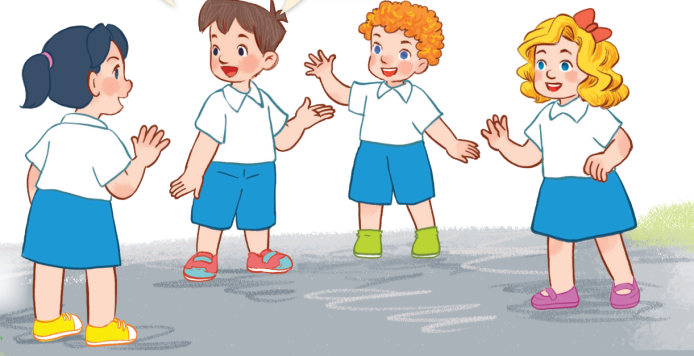 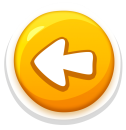 CONTENTS
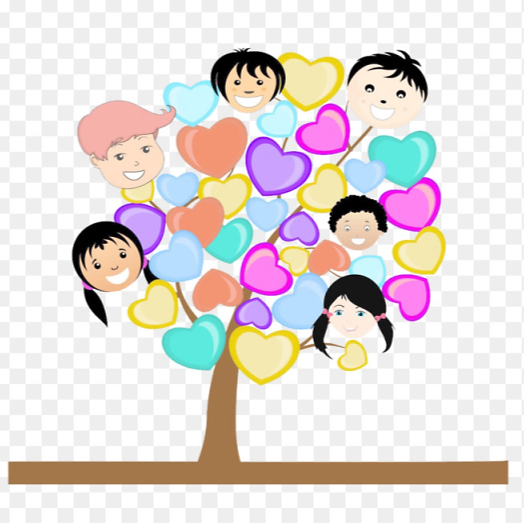 Listen and tick.
Fun corner & Wrap-up
Warm up & Review
Look, complete and read.
Let’s sing.
2
1
3
4
5
Next
[Speaker Notes: G]
Warm-up & Review
1
A
0
1
2
3
4
5
6
7
8
9
0
1
2
3
4
5
6
7
8
9
0
1
2
3
4
5
6
7
8
9
B
0
1
2
3
4
5
6
7
8
9
0
1
2
3
4
5
6
7
8
9
0
1
2
3
4
5
6
7
8
9
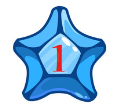 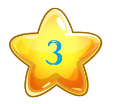 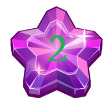 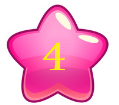 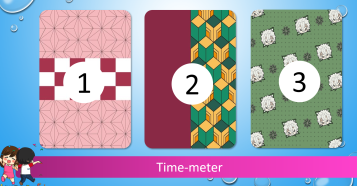 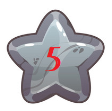 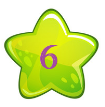 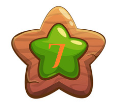 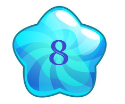 1
2
[Speaker Notes: - Divide the class into 2 teams standing in lines.
- Have a pupil in the front row choose a number. The pupil MUST give the answer before the time’s up. If they answer correctly, they will get stars. If their answer is wrong or given after the time meter goes off, they will have to go to the back of the line.
- How to use time-meter: After clicking a number, simply click on the time meter to start it.
- Click the STAR at the corner to turn back to the Select Menu.
- Give points to the pupils (corresponding to the stars on the pictures).]
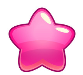 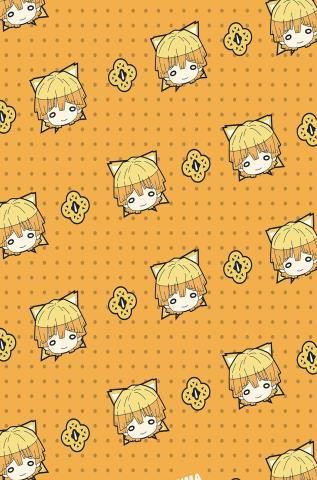 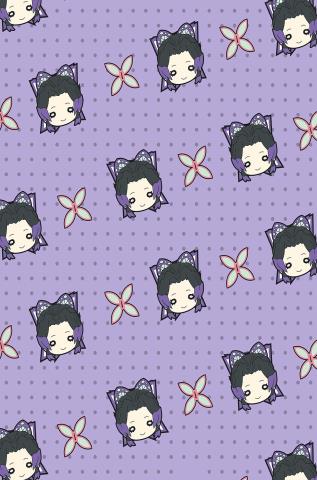 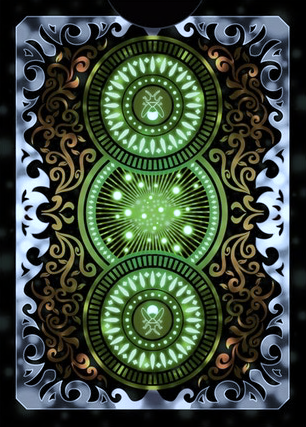 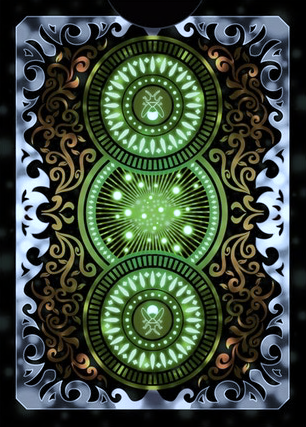 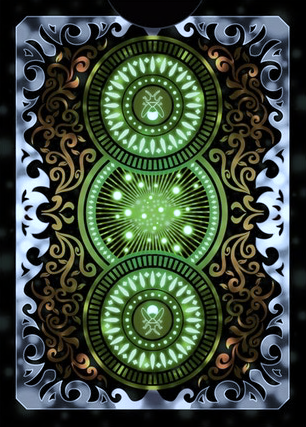 What’s your name?
How are you?
Good morning.
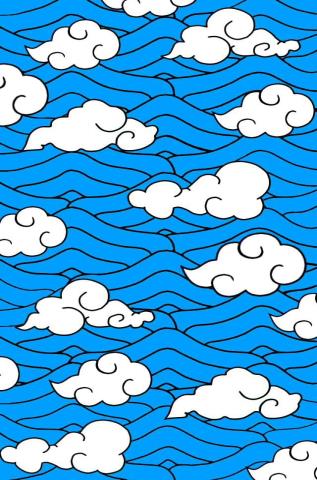 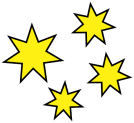 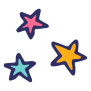 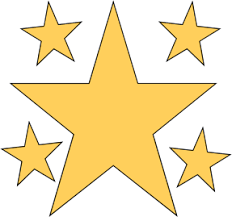 3
1
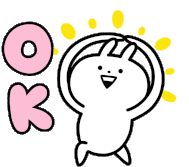 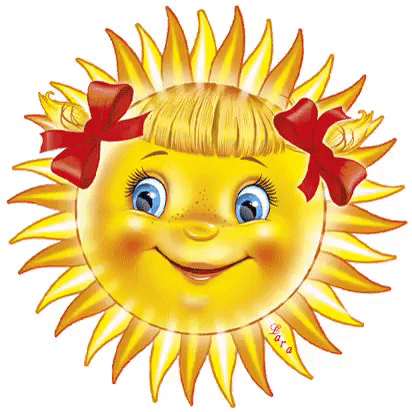 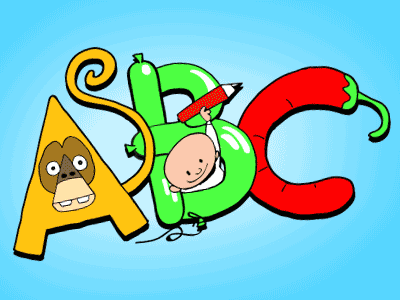 2
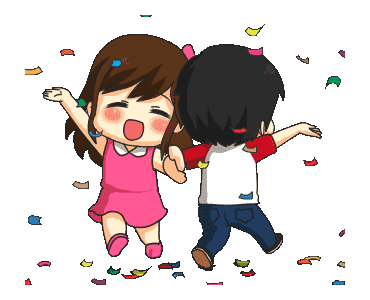 Time-meter
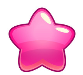 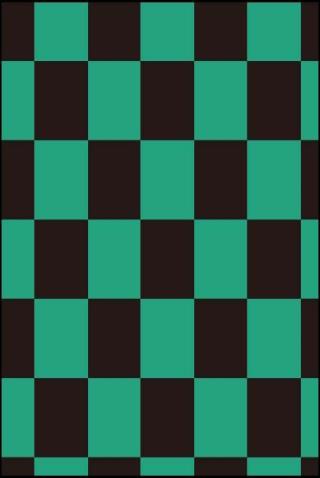 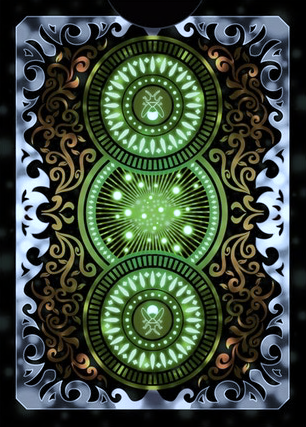 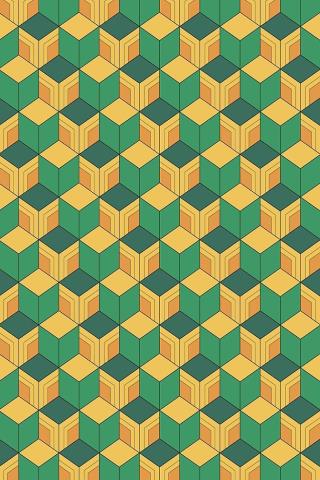 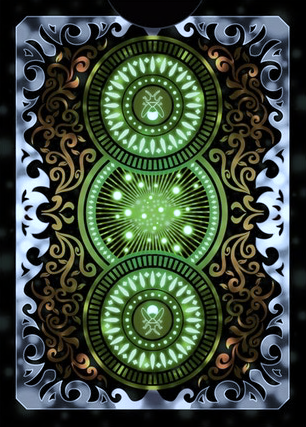 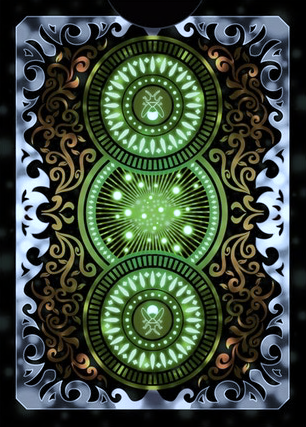 ….. is Mary
….. is Lucy
….. is Ms Hoa
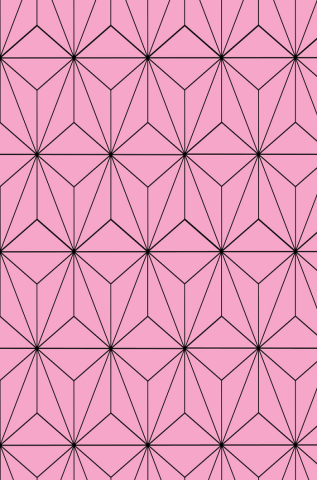 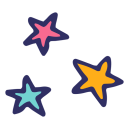 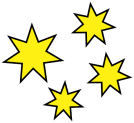 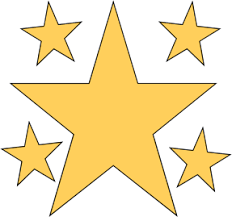 3
1
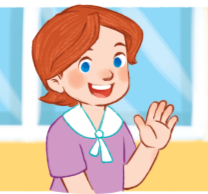 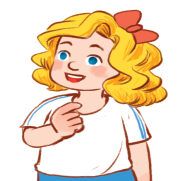 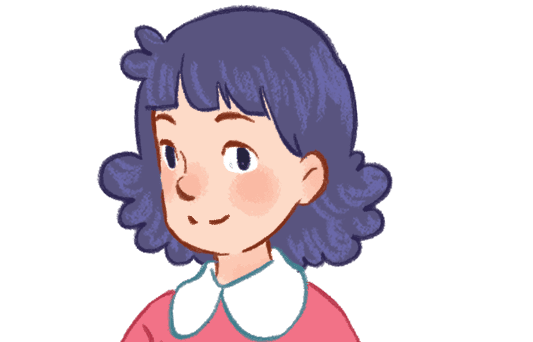 2
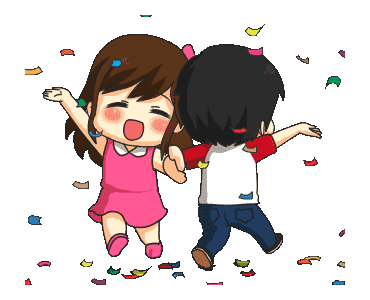 Time-meter
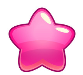 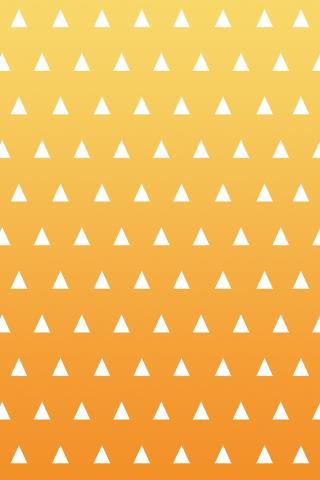 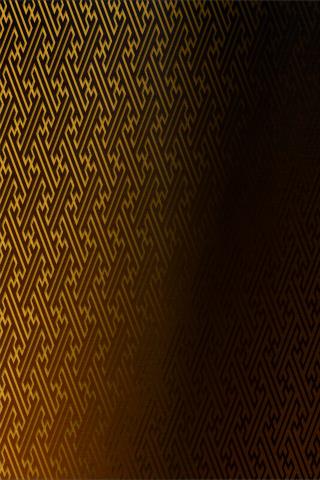 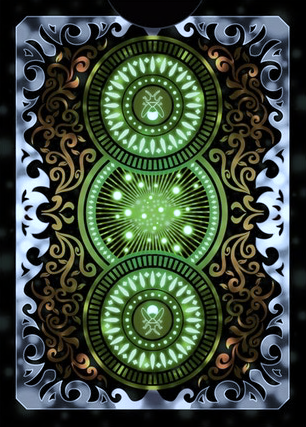 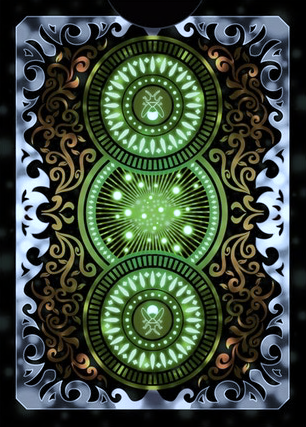 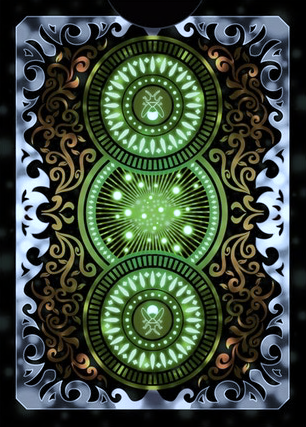 This …. Mr Long.
That…. Mai.
This is …. Linh
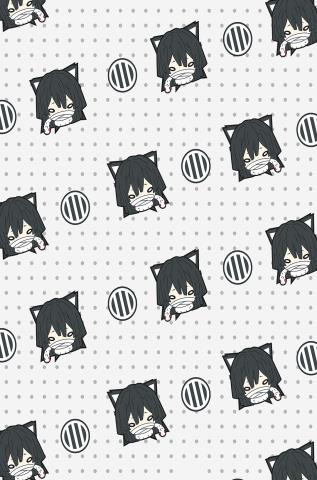 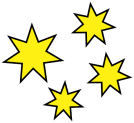 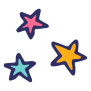 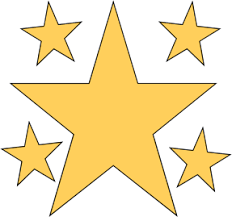 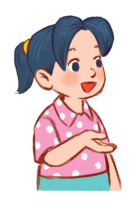 3
1
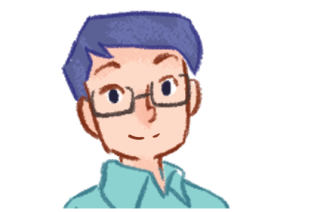 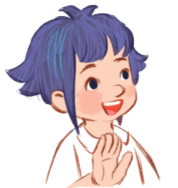 2
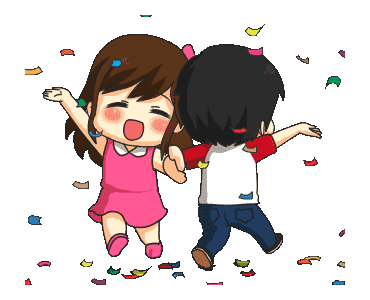 Time-meter
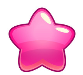 Look and say.
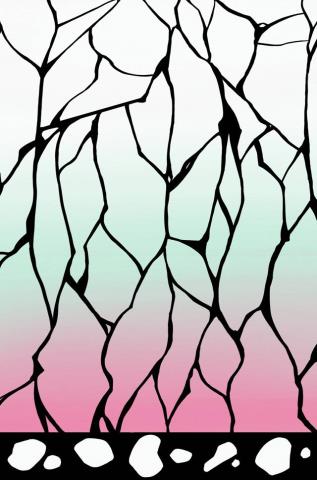 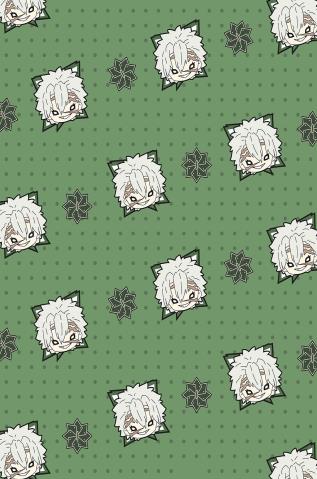 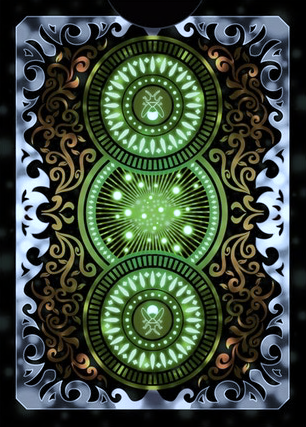 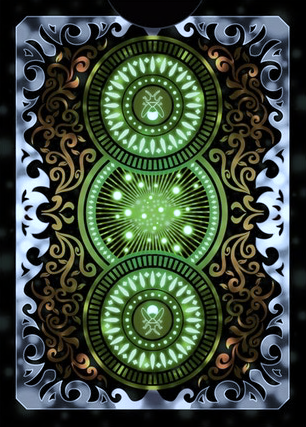 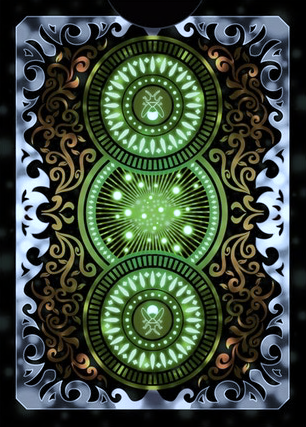 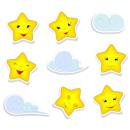 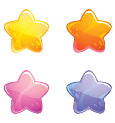 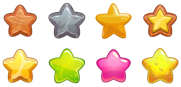 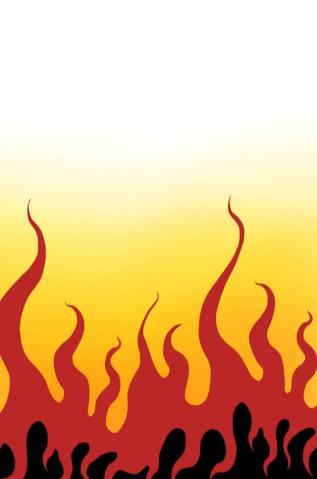 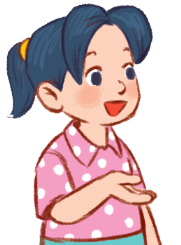 3
1
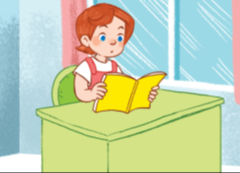 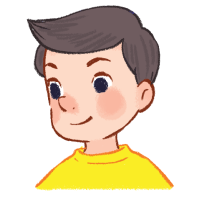 2
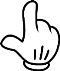 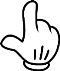 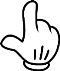 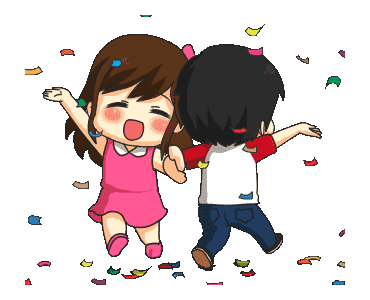 Time-meter
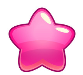 Look and say.
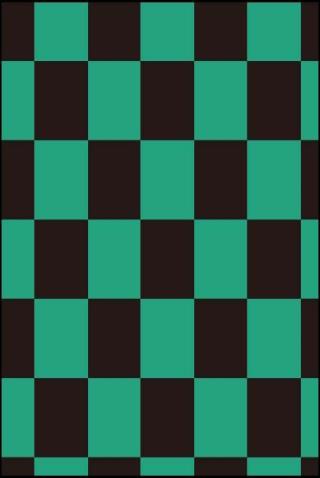 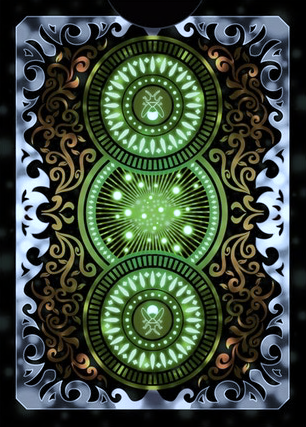 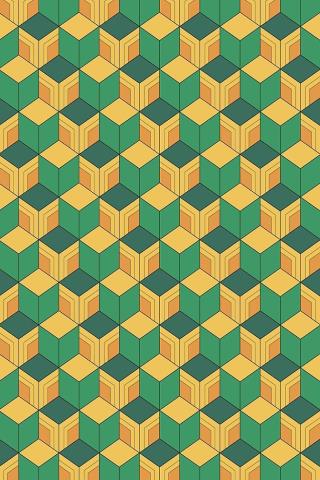 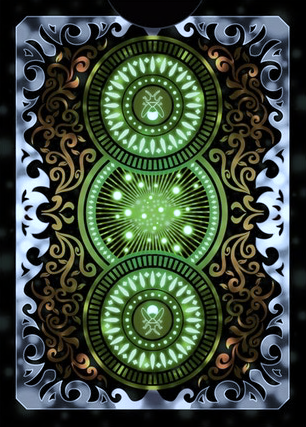 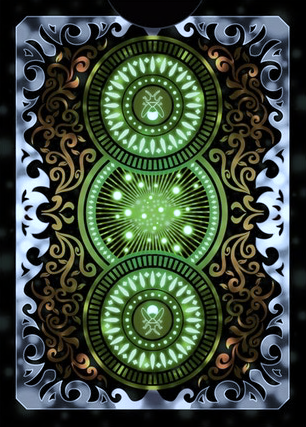 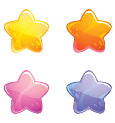 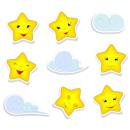 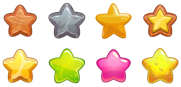 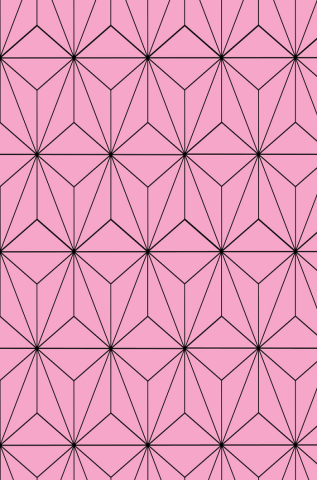 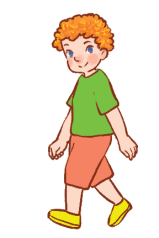 3
1
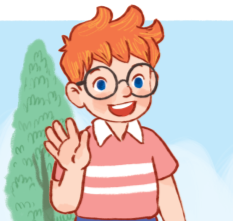 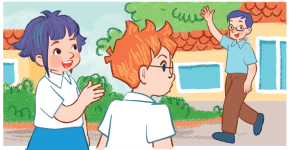 2
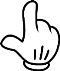 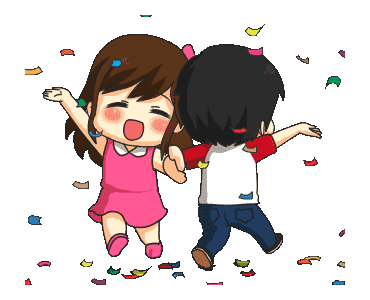 Time-meter
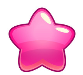 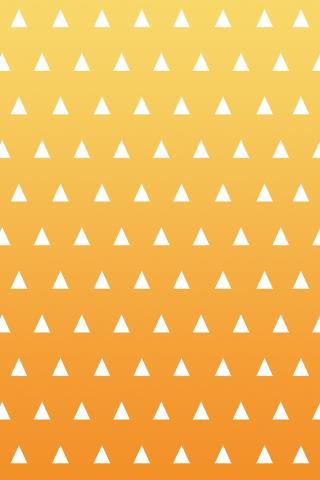 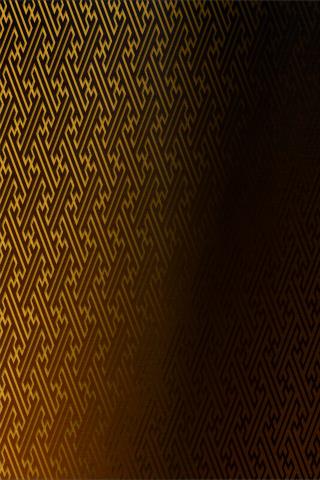 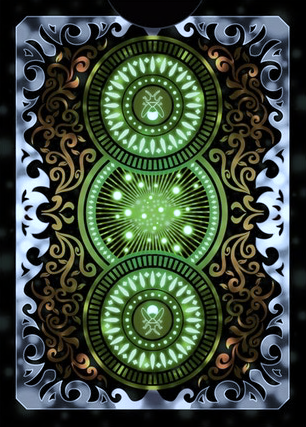 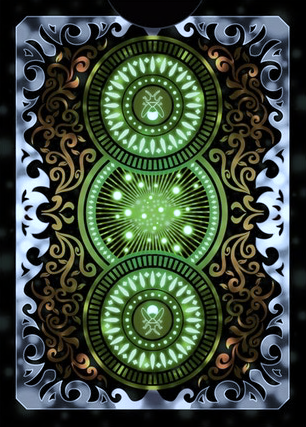 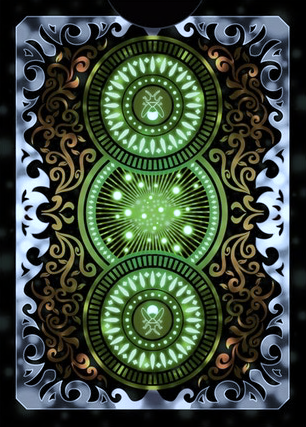 ….. is Mr Long.
….. is Minh
….. is Ben.
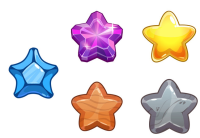 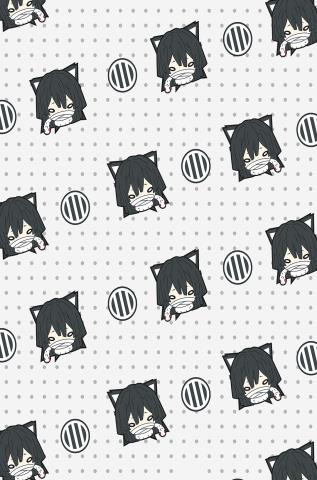 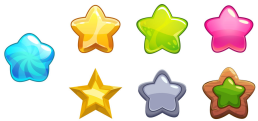 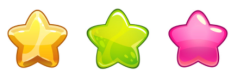 3
1
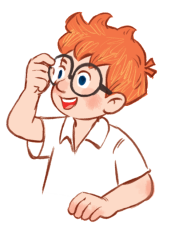 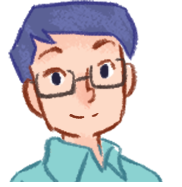 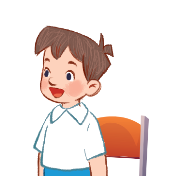 2
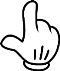 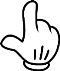 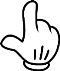 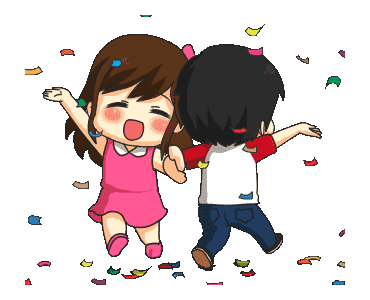 Time-meter
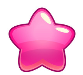 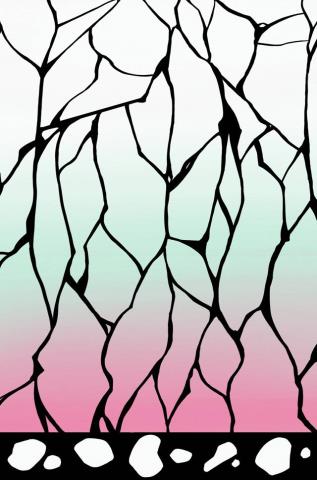 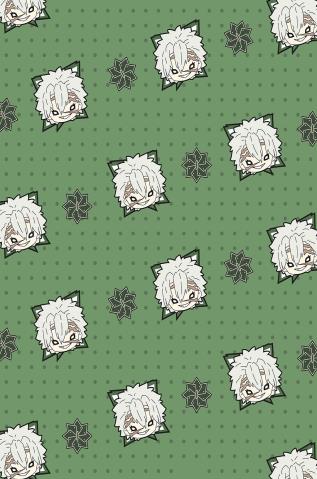 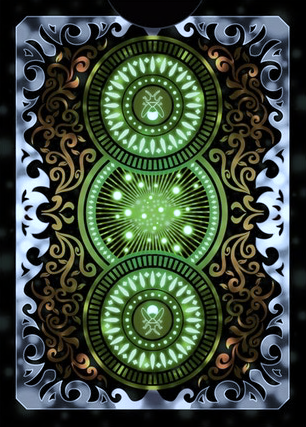 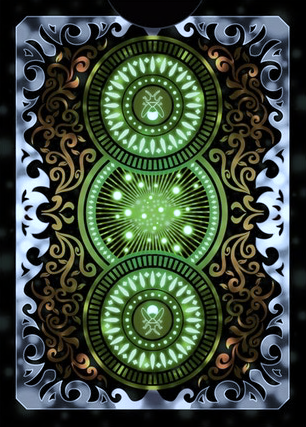 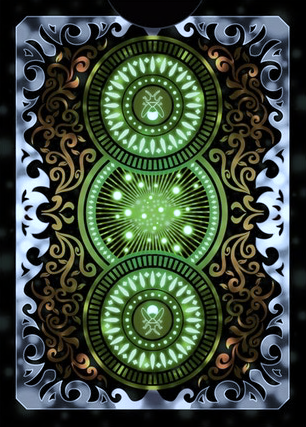 ….. is Bill
….. is Mary.
….. is Mai..
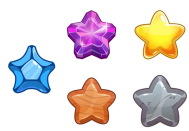 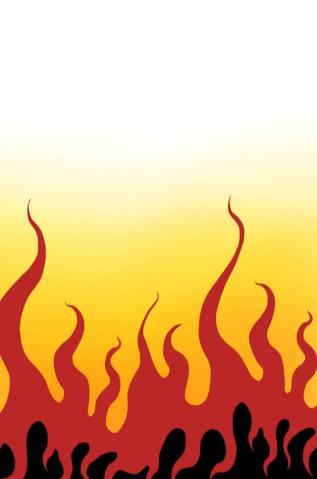 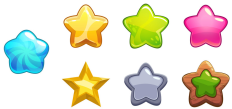 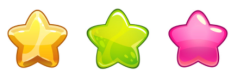 3
1
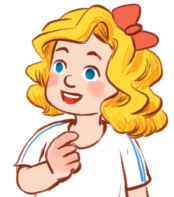 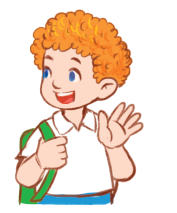 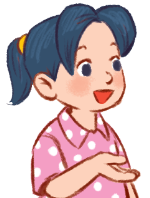 2
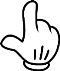 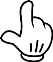 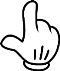 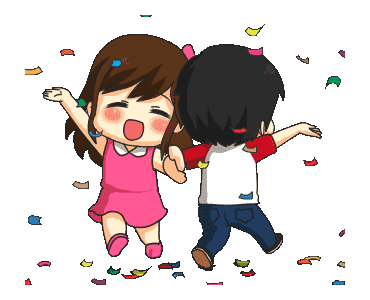 Time-meter
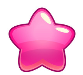 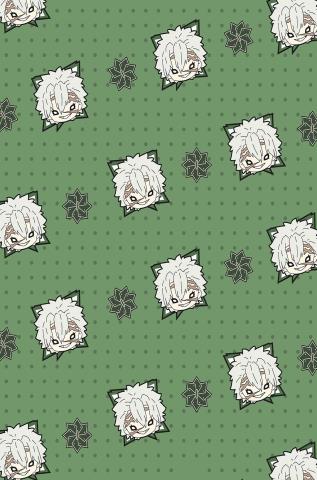 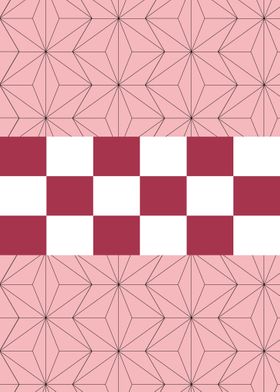 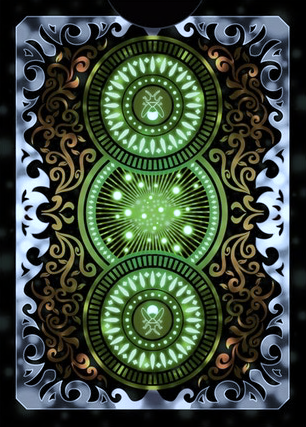 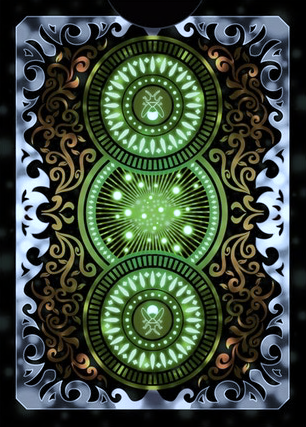 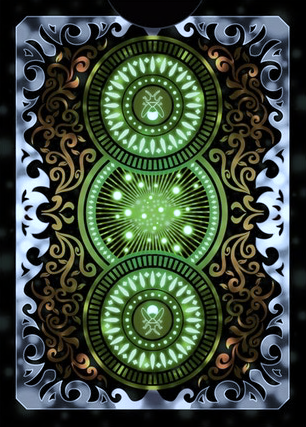 How do you spell your name?
How old are you?
Good afternoon.
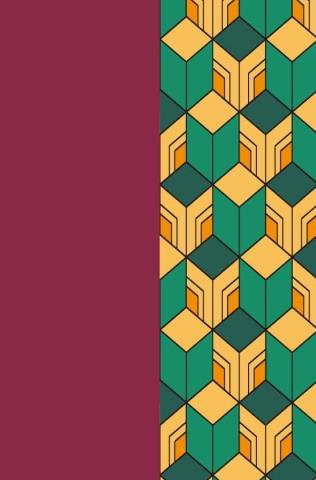 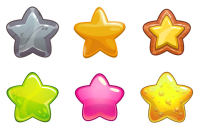 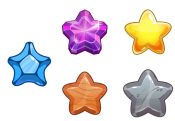 3
1
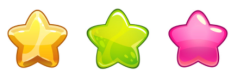 2
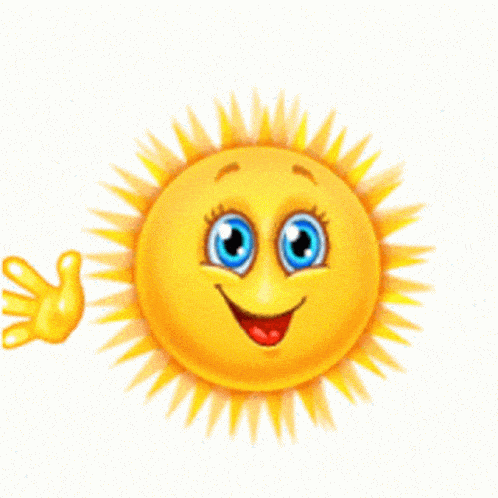 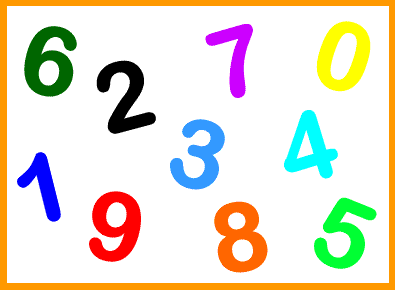 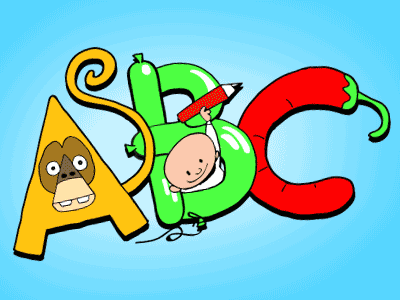 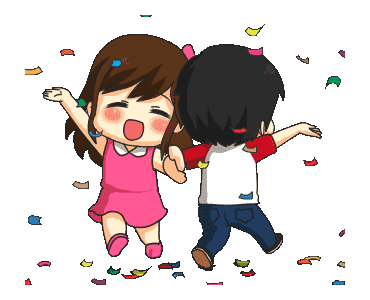 Time-meter
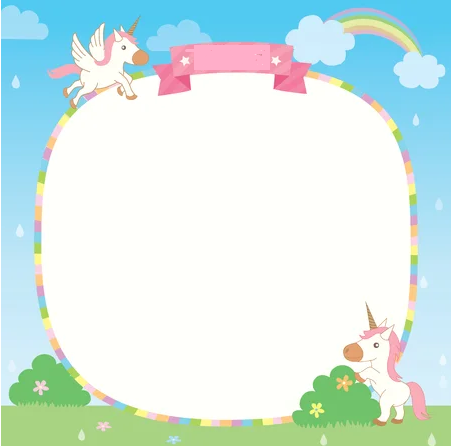 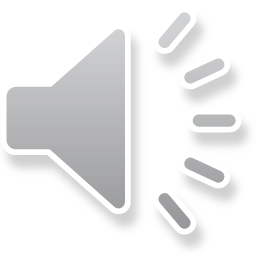 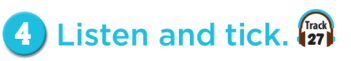 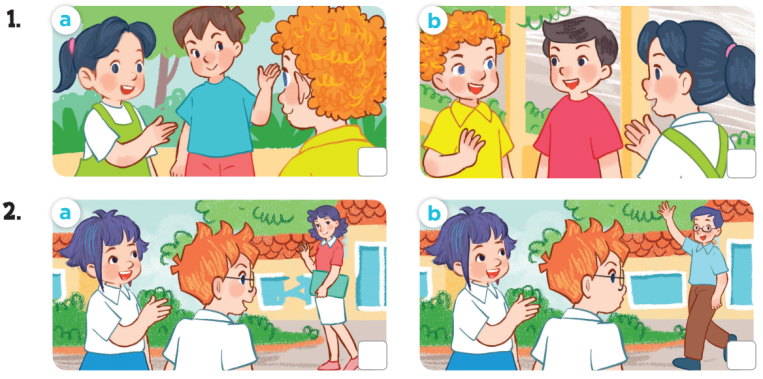 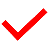 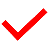 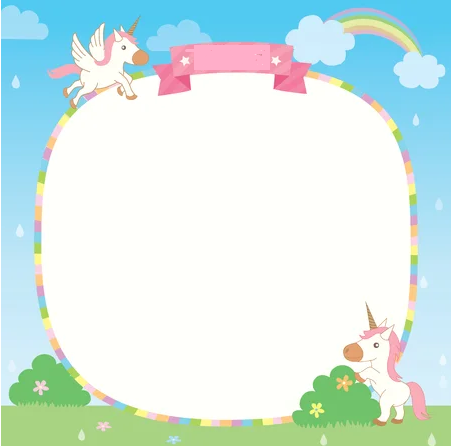 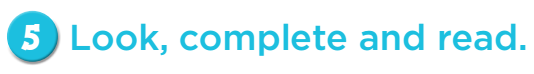 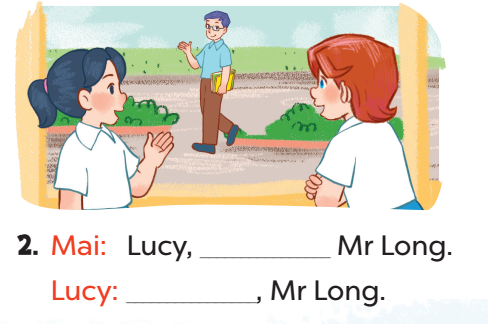 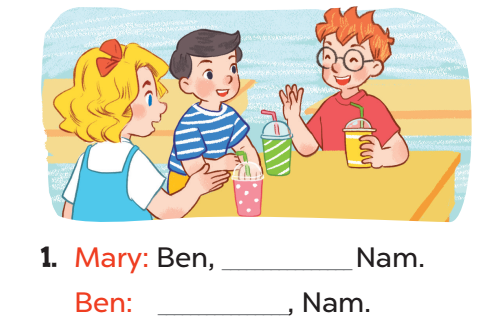 that’s
Hello
this is
Hi/Hello
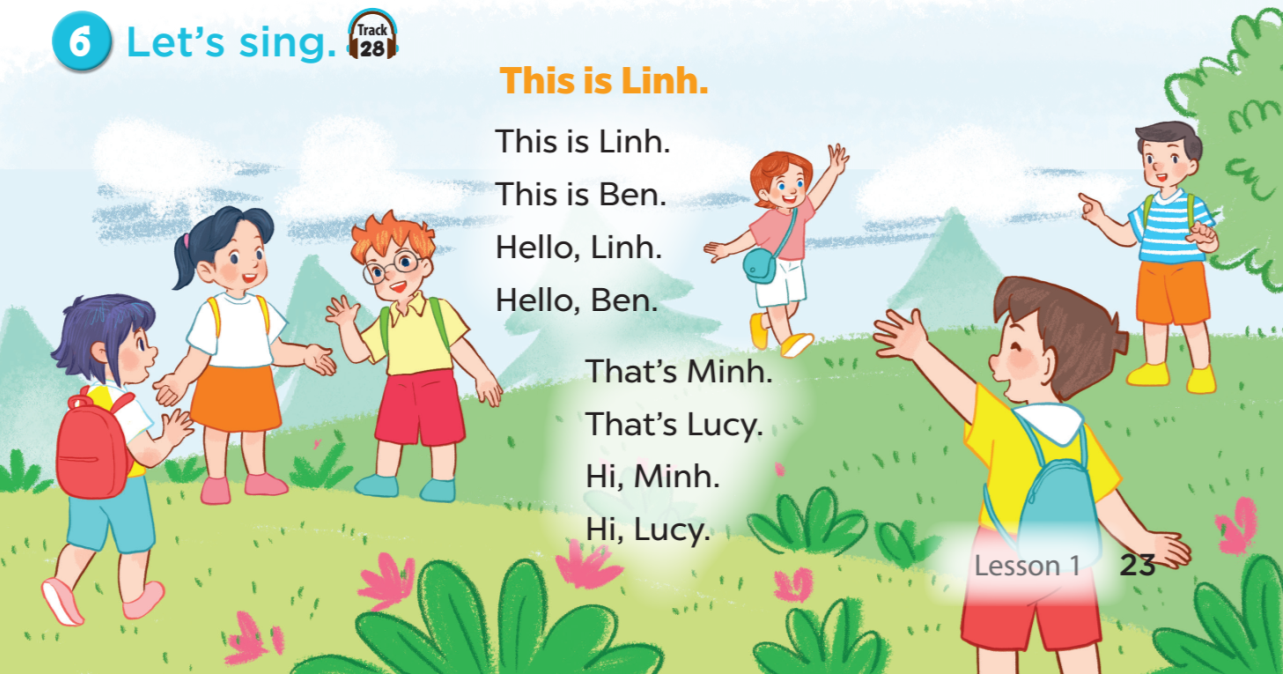 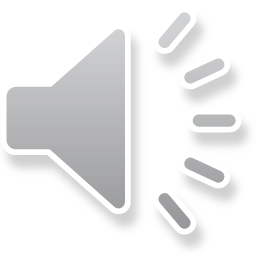 Fun corner & Wrap-up
5
3
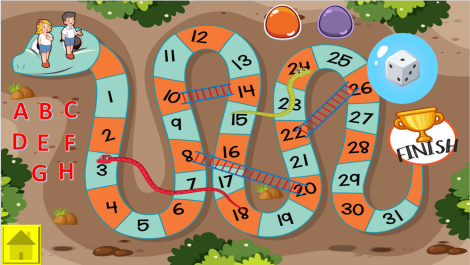 1
2
Next
[Speaker Notes: 1. GV chia cả lớp thành hai đội, mỗi đội chọn một nhân vật (Nam hoặc Mary) làm đại diện
3. HS chọn chữ cái mình thích để đi đến câu hỏi.
2. Nếu HS trả lời đúng, GV cho HS quay về Menu và chọn quân xúc xắc quay lấy điểm để đi ( như trò cá ngựa)
3. Nhấn vào nút màu tương ứng với nhân vật (tương ứng với số chấm trên xúc xắc) để cho nhân vật đi.
4. Đội nào về đích trước sẽ thắng.]
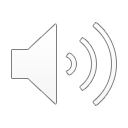 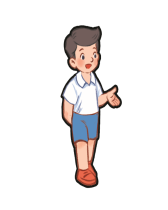 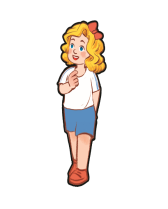 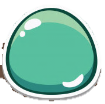 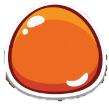 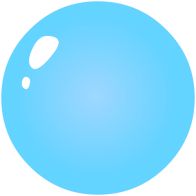 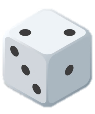 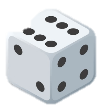 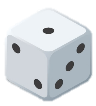 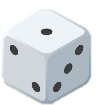 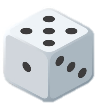 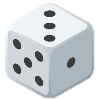 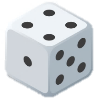 C
A
B
D
E
F
H
G
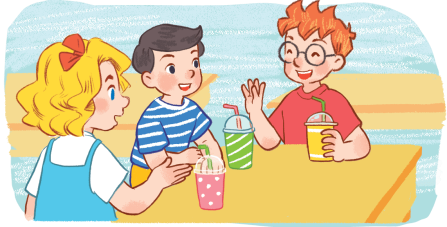 Mary: Ben, __________Nam.
Ben:   __________, Nam.
This is/ this
A
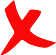 This is/ Hi
B
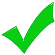 This is/ that
C
MENU
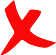 [Speaker Notes: Hs chọn đúng, GV mời 2 bạn trong đội hội thoại]
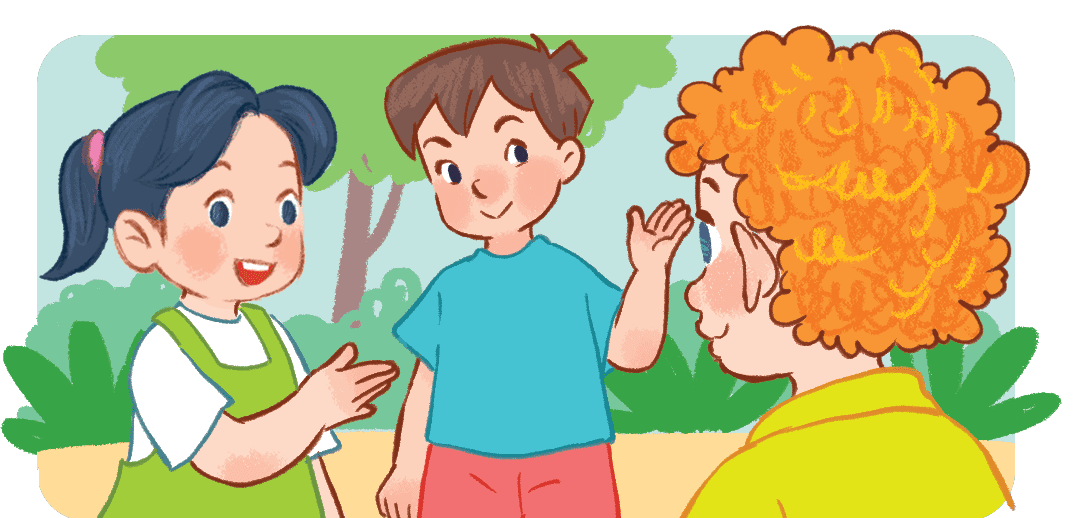 Mai: Bill, __________Minh.
Bill: __________, Minh.
this is/ Hello
B
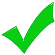 this is/ this
A
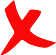 this is/ that
C
MENU
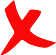 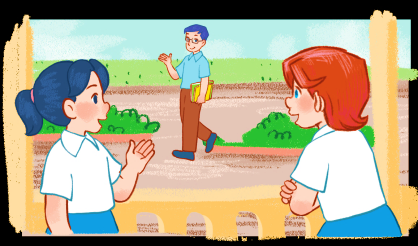 Mai: Lucy, __________Mr Long.
Lucy: __________, Mr Long.
that is/ Hi
A
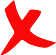 that is/ Bye
C
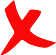 that is/ Good morning
B
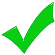 MENU
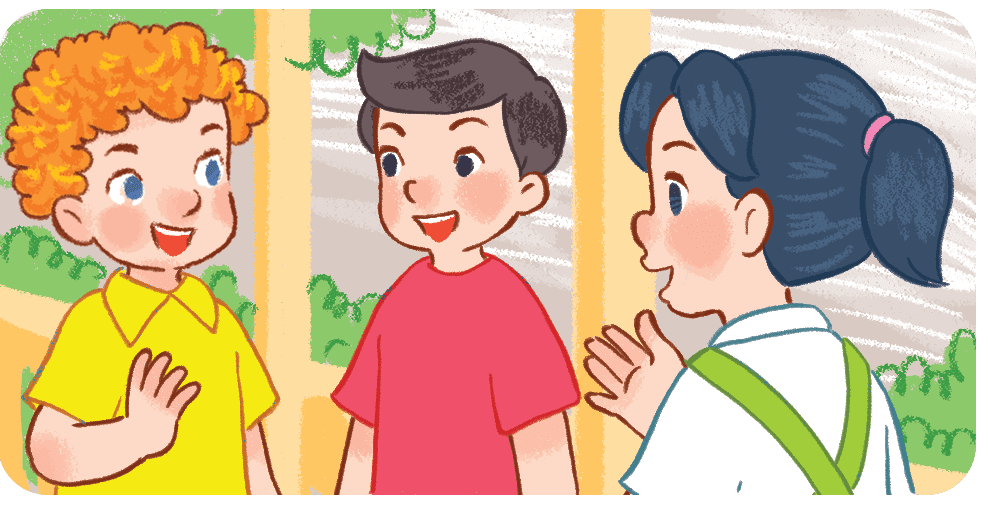 Mai: Bill, __________Nam.
Bill: __________, Nam.
this is/ this
A
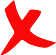 this is/ Hi
B
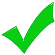 this is/ that
C
MENU
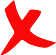 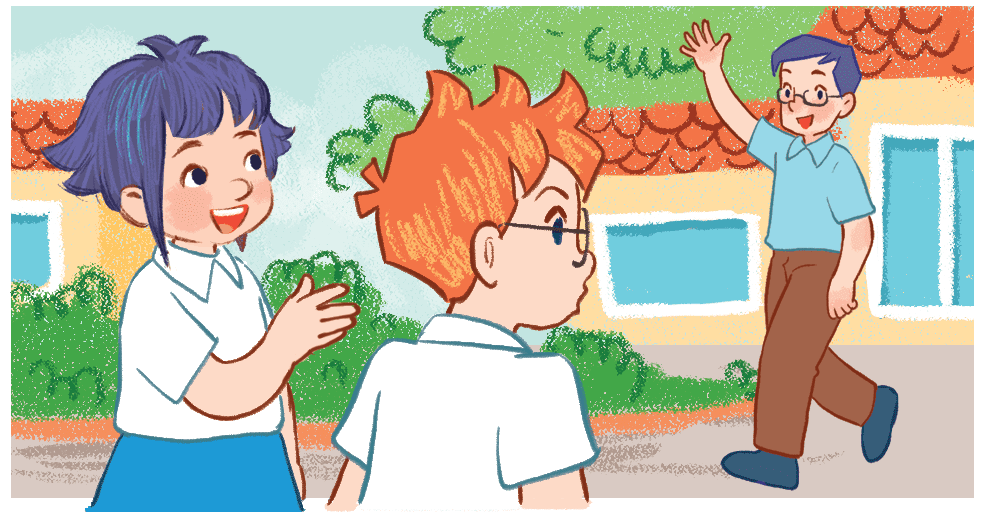 Linh: Ben, __________Mr Long.
Ben: __________, Mr Long.
that is/ Good morning
B
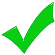 that is/ Good bye
A
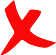 that is/ Bye
C
MENU
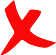 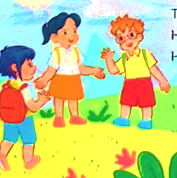 Mai: Ben, __________Linh.
Ben: __________, Linh.
this is/ this
A
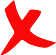 this is/ Hi
B
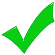 this is/ that
C
MENU
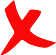 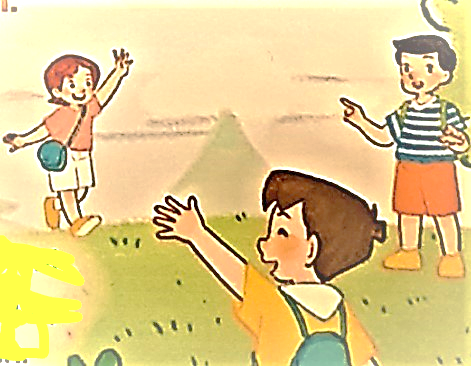 Nam: Minh, __________Lucy.
Minh: __________, Lucy.
that is/ Hello
B
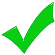 that is/ Bye
A
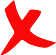 that is/ Good bye
C
MENU
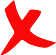 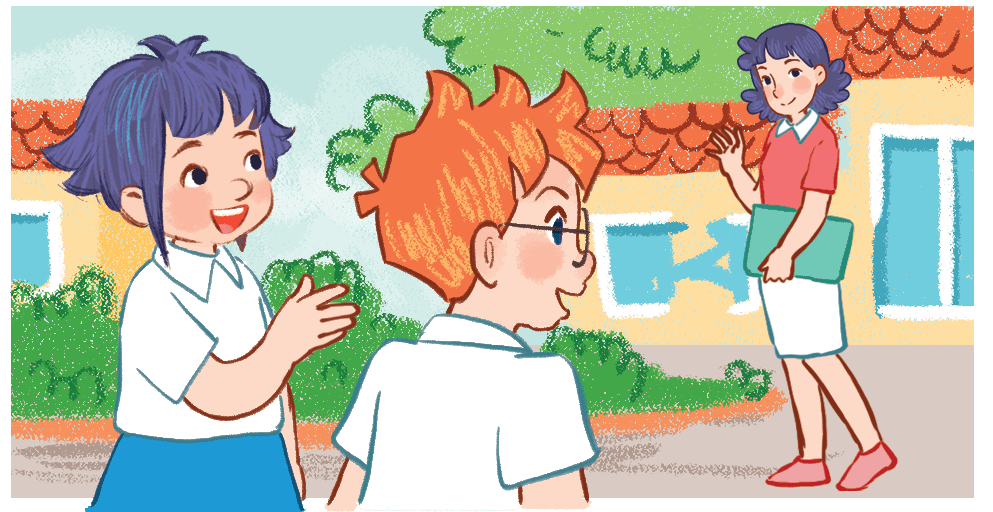 Mai: Lucy, __________Ms Hoa.
Lucy: __________, Ms Hoa.
that is/ Bye.
A
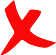 that is/ Good bye.
C
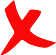 that is/ Good morning
B
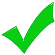 MENU